Michal Staník, 4.B
Množiny bodov s danou vlastnosťou
Kružnica
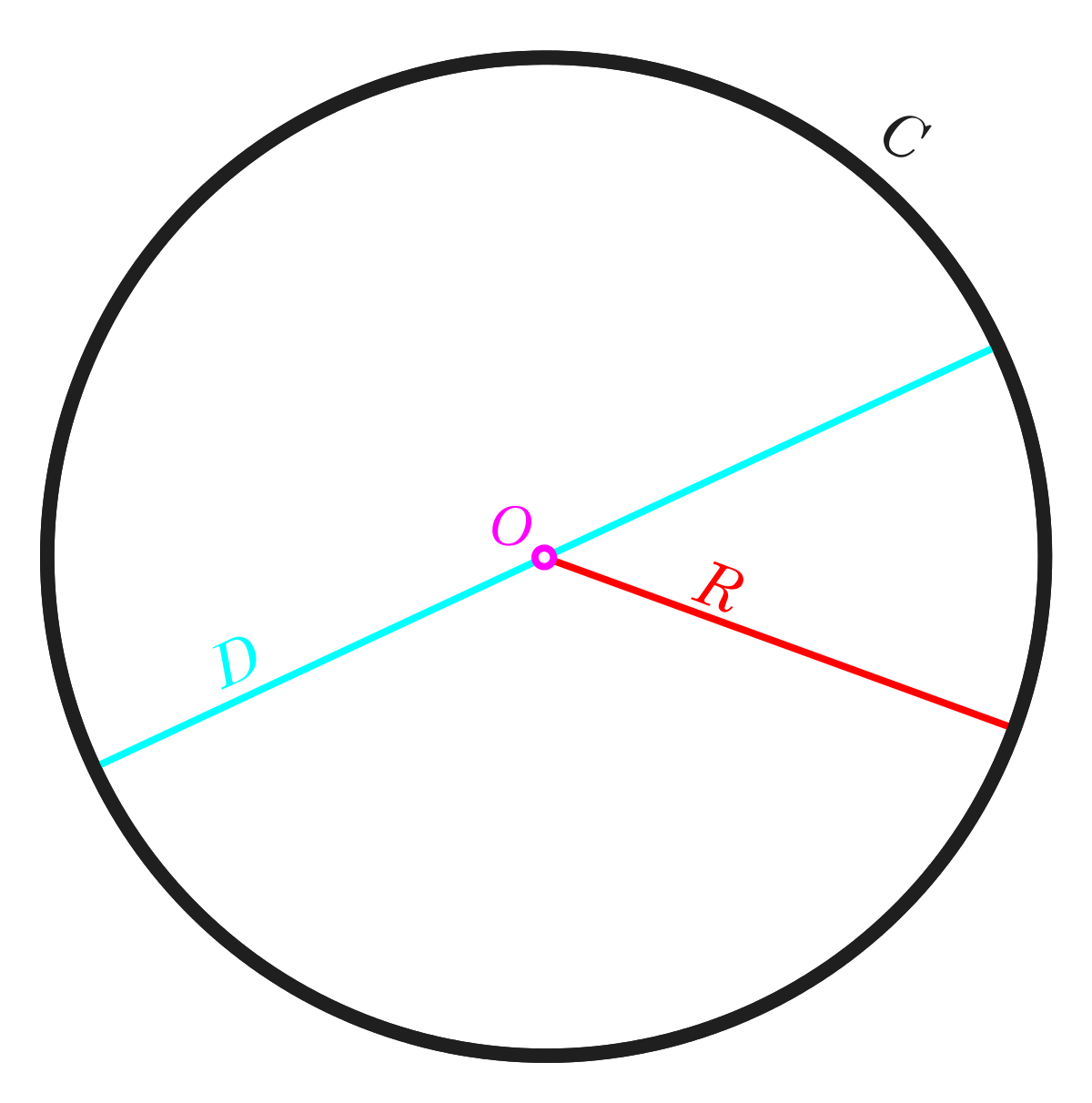 Kruh
Os uhla
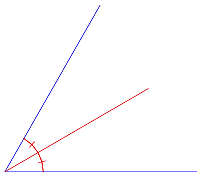 Os úsečky
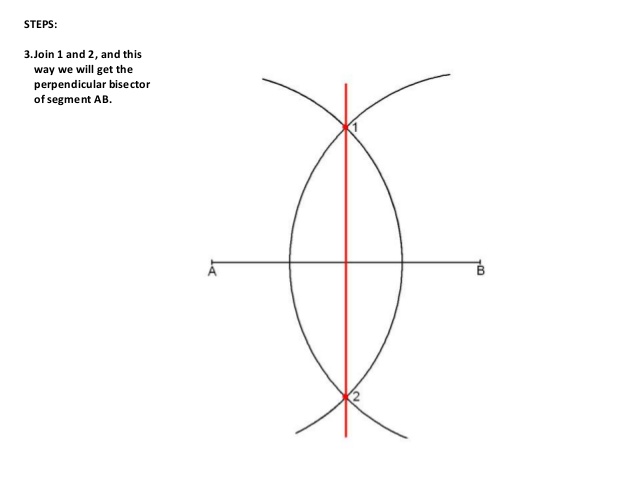 Os pása
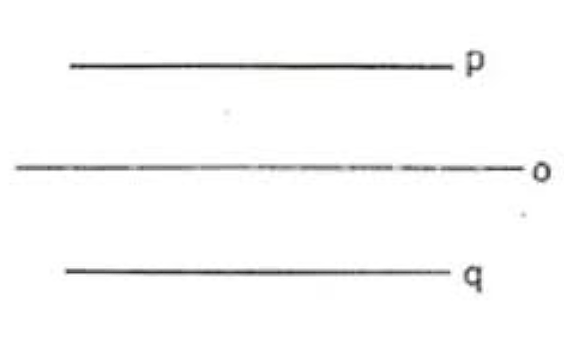 Množina „G“
Množina „G“
Elipsa
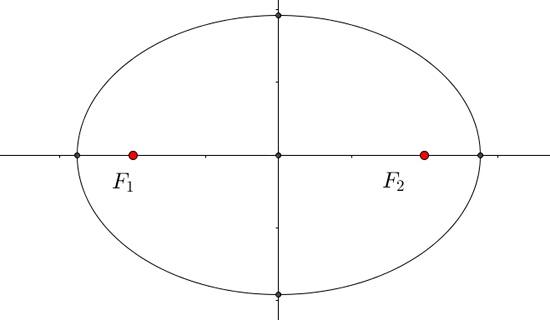 Parabola
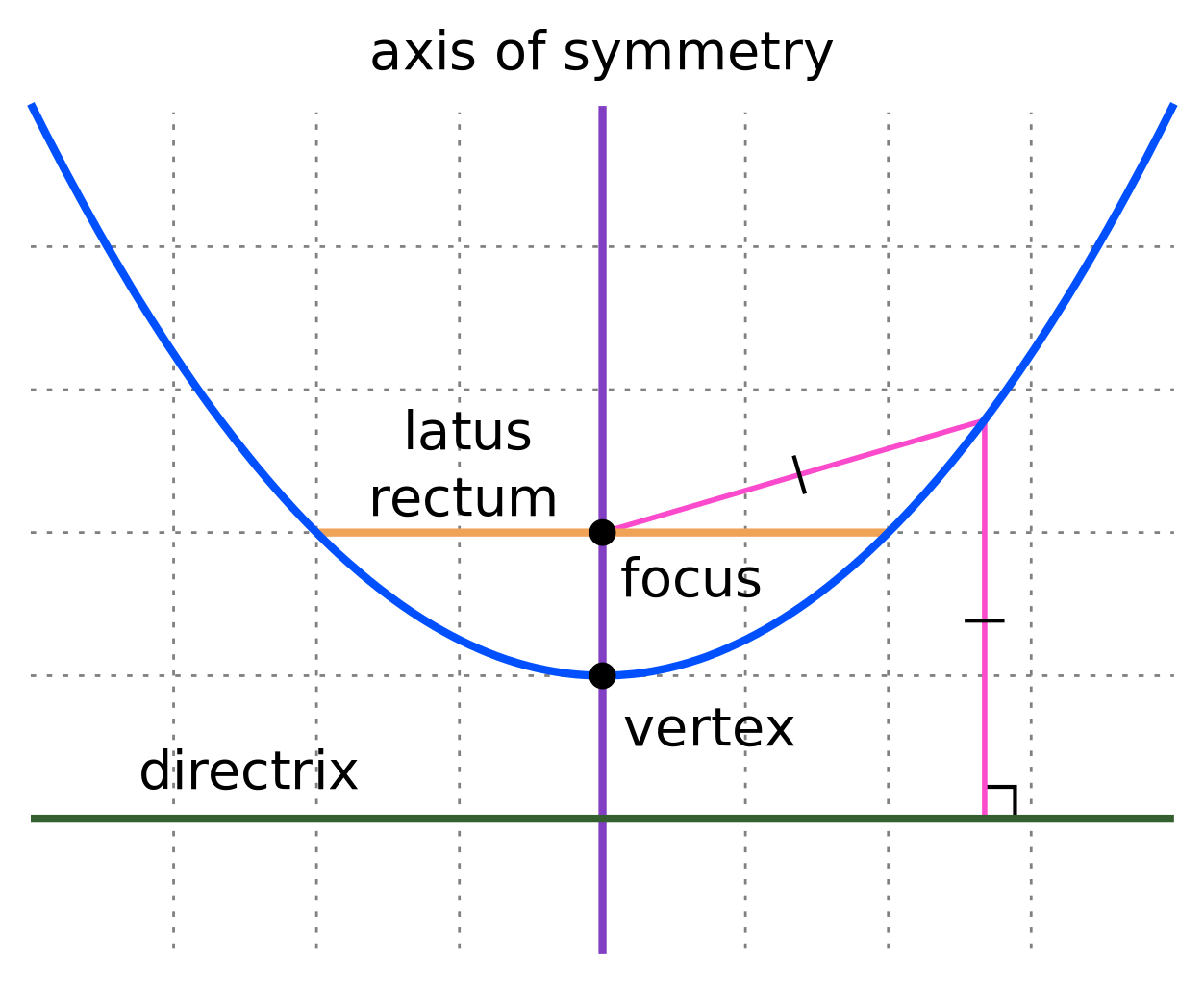 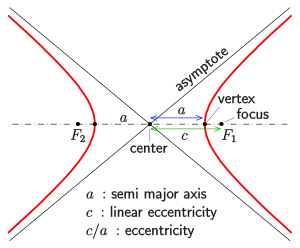 Hyperbola
Chordála
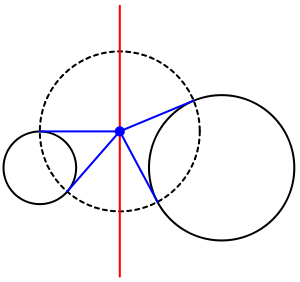 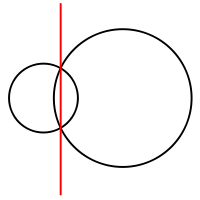 Apollóniova kružnica
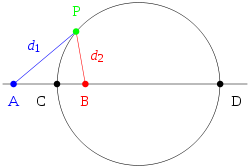 Ďakujem za pozornosť.